OverFeat Part1Tricks on Classification
By Zhang Liliang
Outline
Model Design and Training
Multi-Scale Classification
Results on ImageNet
ConvNets and Sliding Window Effcieny
Fast Model & Accurate Model
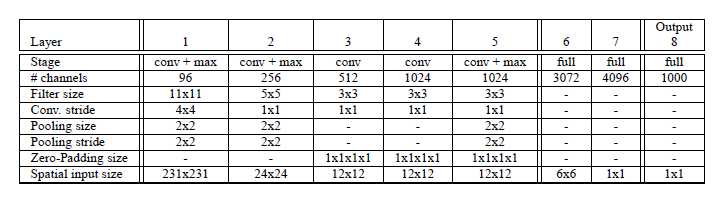 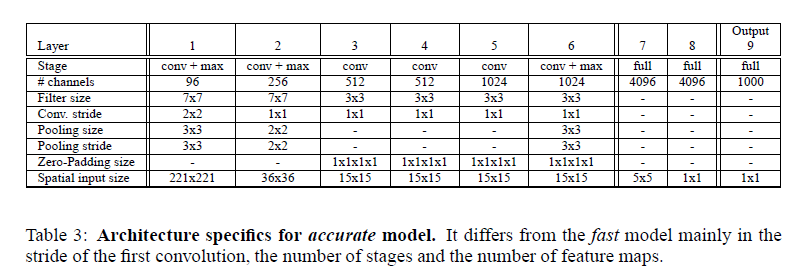 AccModel vs AlexNet
No LRN
Pooling without overlap
Smaller Stride at 1st and 2nd Layer
Training Details
Data Augment
 downsample  so that the smallest dimension is 256 pixel
 extract (4 conner+1center)*2flip, each 221*221
Other train Parameter
 mini-batch 128
 momentum 0.6
 …
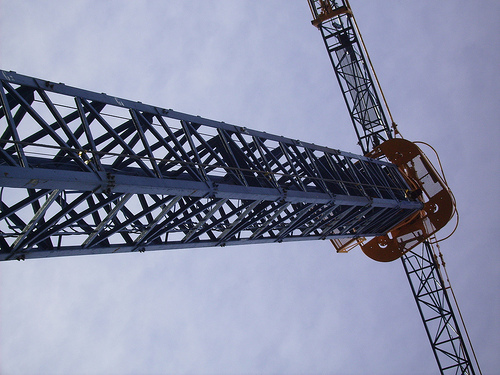 Multi-Scale Classification
While training, 1 scale(221*221).
While testing, 6 scales.
Share the same architecture
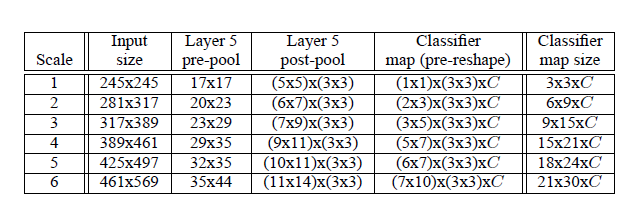 AlexNet: MultiView
10 view = (4conner+1center)* 2 horizontal flip
Weekness: 
(1) ignore many region
(2) Single scale
Slide Windows: MultiScale
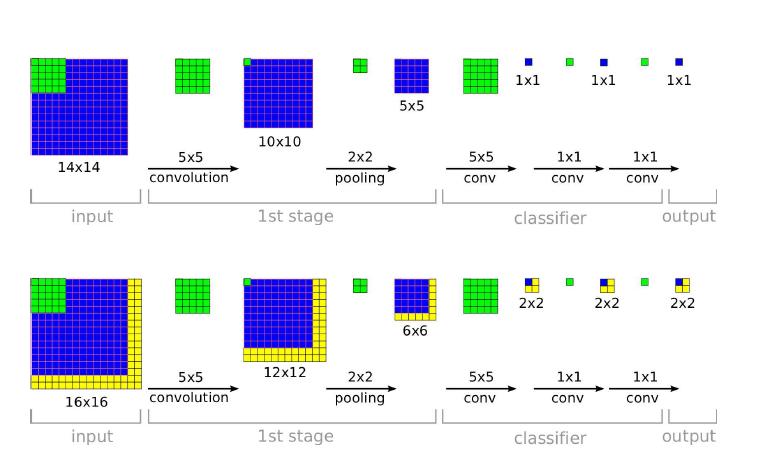 Slide windows on orginal image: Too Expensive!!
Thus, Slide windows on the last pooling
16*16->1*1 !!
Slide windows on Pool5 (1)
5*5
5*5
5*5
5*5
5*5
5*5
5*5
5*5
For each scale:
6*6
5*5
5*5
5*5
5*5
5*5
5*5
5*5
5*5
6*6
Conv5:
20*20
3*3 pool
9*(2*2)*C
classifier
5*5 slide
6*6
Maximum
…….
…….
6*6
C
Total 9
Slide windows on Pool5 (2)
For each scale, after maximum, get a vector which length C.(C = 1000)
In OverFeat, 6 scale, with horizontal flip, thus 12 scale totally
Average the 12 vectors to get the final prediction.
Intuition
Example:
 input 281*317 
 conv5 20*23
 pool5 6*7
5*5 Slide windows on 6*7, stride=1
221*221 slide windows on 281 * 317, stride=10
Total windows: 9*2*3=54
Results
2s each image.(Total 1575 test and vote for each image)
<1%, “relative small improvement”
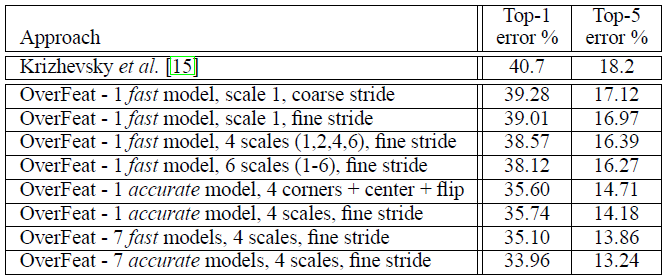 Thanks